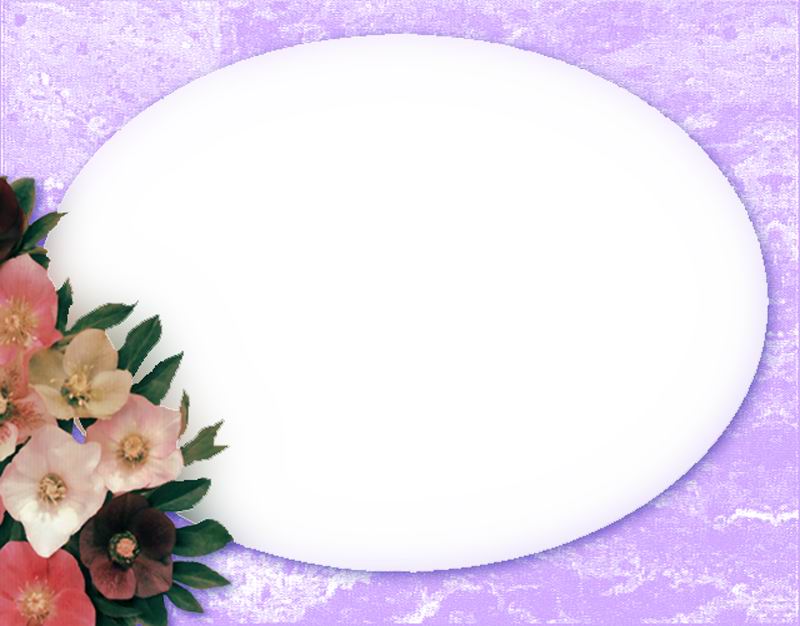 THỰC HÀNH TIẾNG VIỆT
1
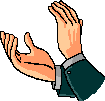 PHIẾU HỌC TẬP SỐ 1
Ngày  cưới, trong nhà Sọ Dừa
Thời gian, nơi chốn
Đúng lúc rước dâu
Thời gian
Lập tức
Cách thức
Sau khi nghe sứ thần trình bày về mục đích cuộc đi sứ
Thời gian,
2
PHIẾU HỌC TẬP SỐ 2
1)Năm ấy, Sọ Dừa đỗ trạng nguyên.(2)Chẳng bao lâu, có chiếu nhà vua sai quan trạng đi sứ. (3)Khi chia tay, quan trạng đưa cho vợ  một  hòn  đá  lửa,  một  con dao   và   một   quả   trứng   gà, dặn luôn phải giắt trong người phòng khi dùng đến
1) Năm ấy
2) Chẳng bao lâu
3) Khi chia tay,
Liên kết câu về mặt thời gian sự việc này liên kết sự việc kia
1) Năm ấy
2) Nhân quan trạng đi vắng
Liên kết về mặt thời gian và cách thức diễn ra sự việc
(1)Từ ngày cô em út lấy được chồng trạng nguyên, hai   cô   chị   càng   sinh   lòng ghen ghét định tâm hại em để thay em làm bà trạng.(2)Nhân   quan   trạng đi sứ vắng, hai cô chị sang chơ,  rủ  em  chèo  thuyền  ra biển, rồi đẩy em xuống nước.
3
PHIẾU HỌC TẬP SỐ 3
Tìm và nêu tác dụng của từ láy trong đoạn văn sau : 
	“Một hôm cô út vừa mang cơm đến dưới chân đồi thì nghe tiếng sáo véo von. Cô lấy làm lạ, rón rén bước lên nấp sau bụi cây rình xem, thì thấy một chàng trai khôi ngô đang ngồi trên chiếc võng đào mắc vào hai cành cây, thổi sáo cho đàn bò gặm cỏ. Có tiếng động chàng trai biến mất, chỉ thấy Sọ Dừa nằm lăn lóc ở đấy. Nhiều lần như thế, cô gái đã biết Sọ Dừa không phải người phàm trần. Cô đem lòng yêu, có của ngon vật lạ đều giấu đem cho chàng.”
4
PHIẾU HỌC TẬP SỐ 4
Mừng như mở cờ trong bụng
Thể hiện trạng thái mừng rỡ, xen lẫn phấn khởi, hân hoan
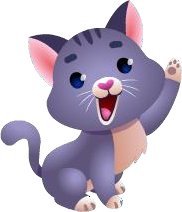 ĐỌC MỞ RỘNG THEO THỂ LOẠI
TRUYỆN CỔ TÍCH: NON-BU VÀ HENG - BU
(Truyện cổ tích Hàn Quốc)
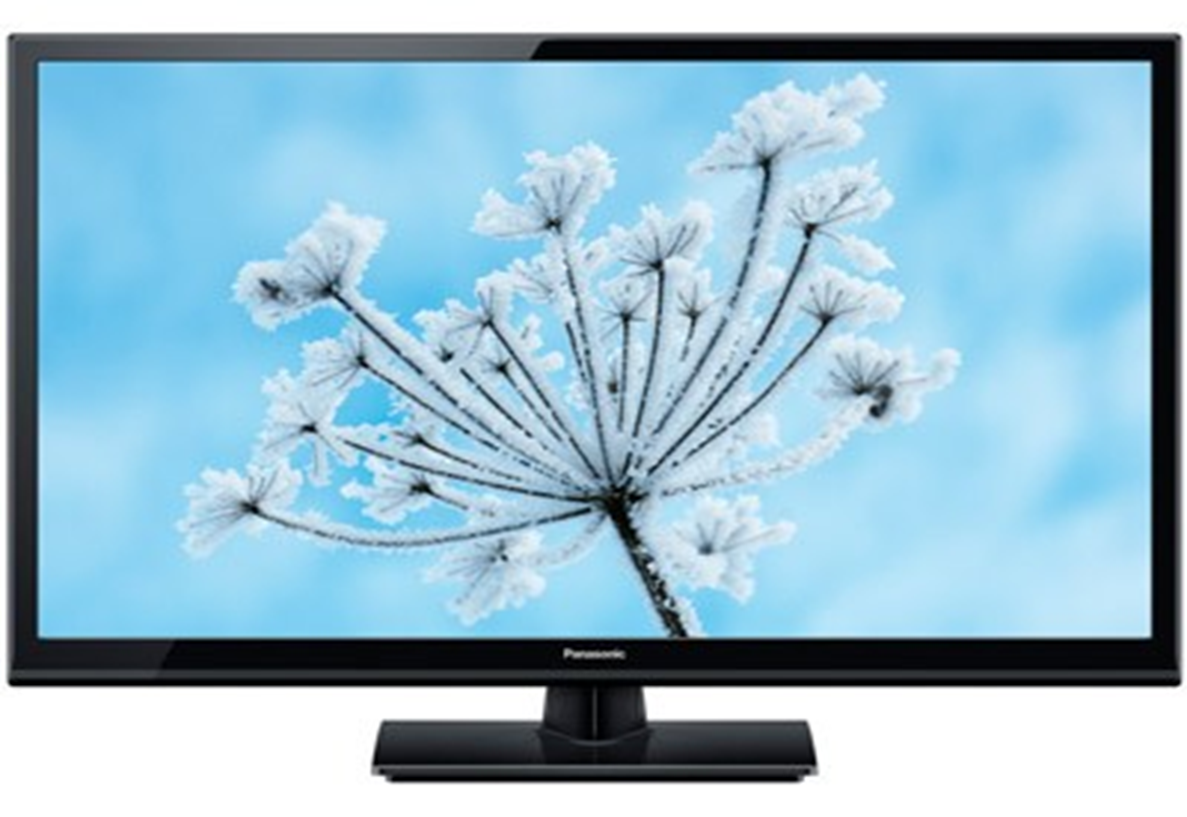 II. Tìm hiểu văn bản.
Có 2 nhân vật: Non-bu và Heng-bu.
Họ là hai anh em.
1. Nhân vật.
+ Non-bu: Ích kỉ, độc ác – tâm địa xấu xa.
Tính cách đối lập:
+ Heng-bu: Thật thà, tốt bụng, nhân hậu và vị tha.
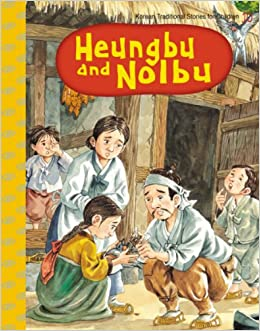 II. Tìm hiểu văn bản.
2. Đặc điểm của truyện
Nhân vật chính trong truyện cổ tích thường là kể về cuộc đời của một số kiểu nhân vật bất hạnh, nhưng đều là người hiền lành, tốt bụng, dũng cảm, thật thà (Heng-bu)
Truyện thể hiện nhân dân ta luôn có ước muốn trong cuộc sống cái thiện luôn chiến thắng cái ác, ác giả ác báo (Heng-bu tốt bụng thì có cuộc sống giàu có, hạnh phúc; còn Non-bu ích kỉ, độc ác sẽ bị quả báo…)
Để gửi gắm niềm tin, ước mơ của nhân dân, truyện cổ tích lúc nào cũng có kết thúc là cái thiện luôn luôn chiến thắng cái ác.
II. Tìm hiểu văn bản.
2. Đặc điểm của truyện
3. Bài học rút ra.
Luôn sống tốt, giúp đỡ những người khó khăn…
Trong cuộc sống cần phải biết yêu thương, chia sẻ, giúp đỡ người khác, sống hiền lành, thiện lương, không lam tham và chỉ biết lợi ích của bản thân…
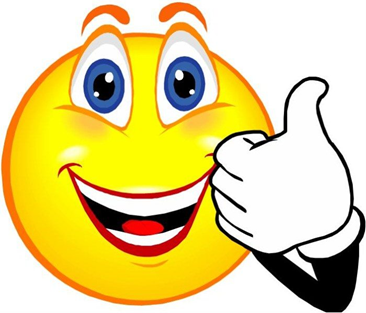 III. Tổng kết
1. Nội dung
2. Nghệ thuật
Truyện thể hiện ước mơ của nhân dân về một xã hội công bằng, cái thiện chiến thắng cái ác, người hiền lành sẽ được đền đáp xứng đáng, kẻ độc ác bị trừng trị.
Có các yếu tố hoang đường, kì ảo.
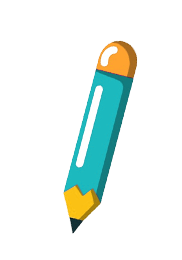 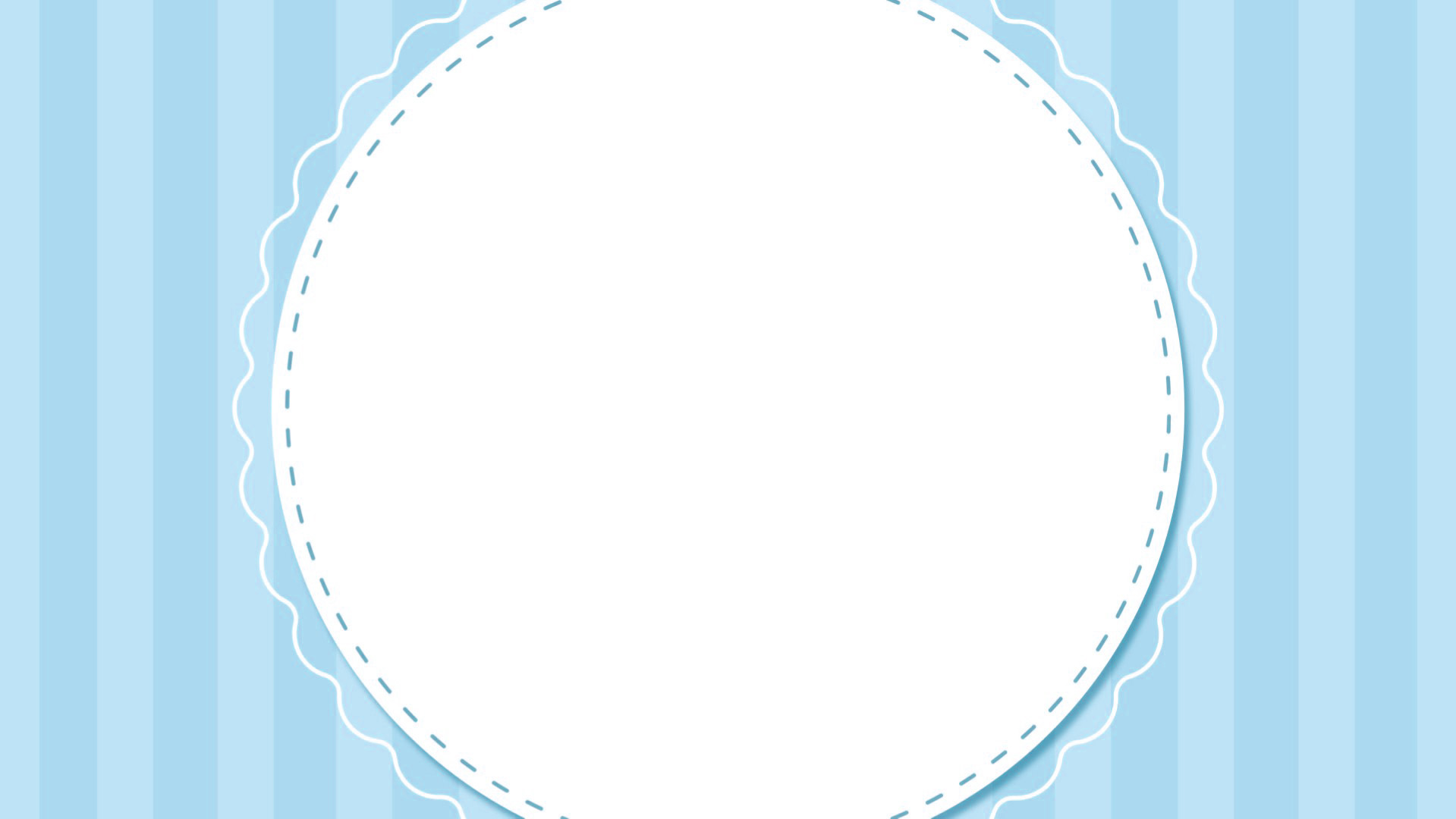 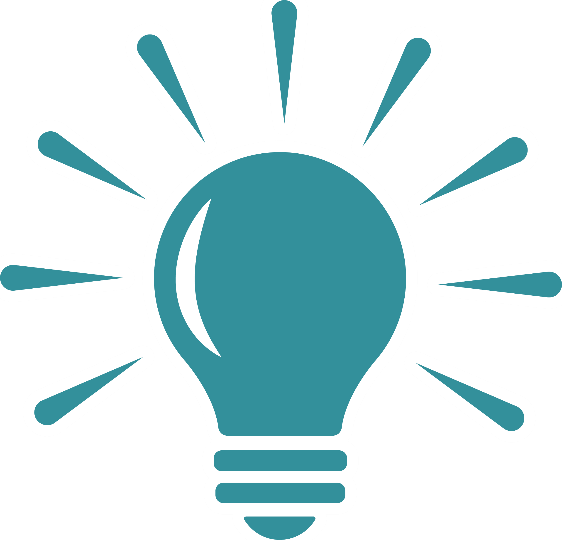 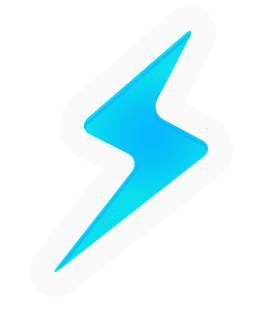 VIẾT
Kể lại 
một truyện 
cổ tích
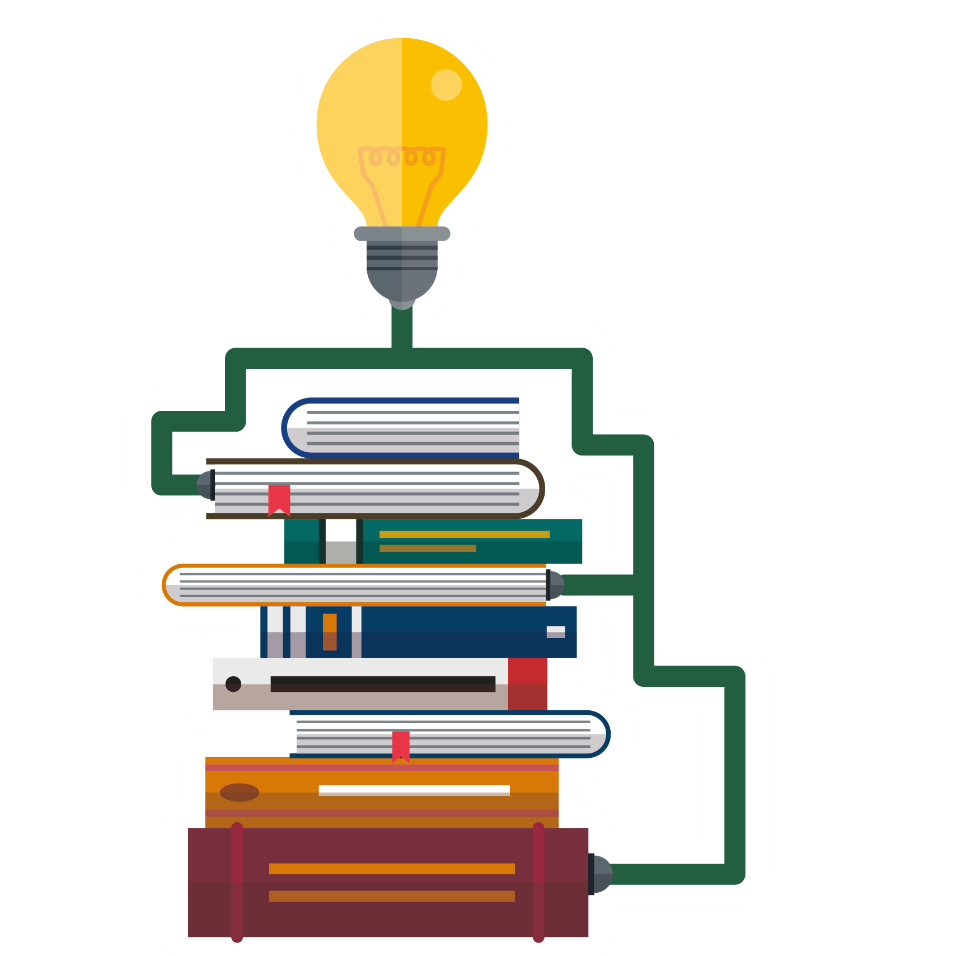 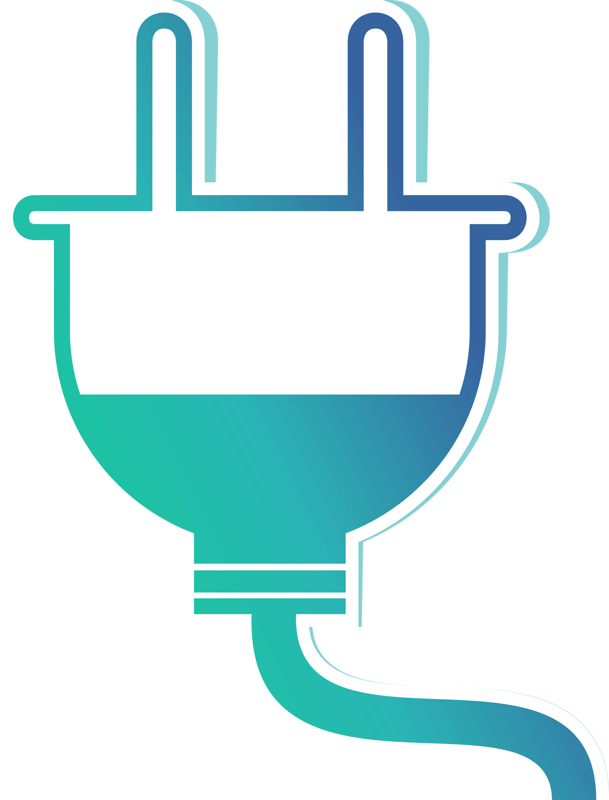 MỘT SỐ KHÁI NIỆM
TRÌNH BÀY DIỄN BIẾN SỰ VIỆC
Kể chuyện: …………………………………………
GỌI NHÂN VẬT BẰNG TÊN CỦA HỌ
Ngôi thứ ba: …………………………………………
SÁNG – TRƯA – CHIỀU – TỐI - KHUYA
Trình tự thời gian: ……………………………………
CHI TIẾT TƯỞNG TƯỢNG, KHÔNG CÓ THẬT
Yếu tố kì ảo, hoang đường: …………………………
Mở bài: giới thiệu truyện cổ tích sẽ kể
Bố cục: ………………………………………………
Thân bài: lần lượt kể diễn biến các sự việc
Kết bài: nêu cảm nghĩ về truyện vừa kể
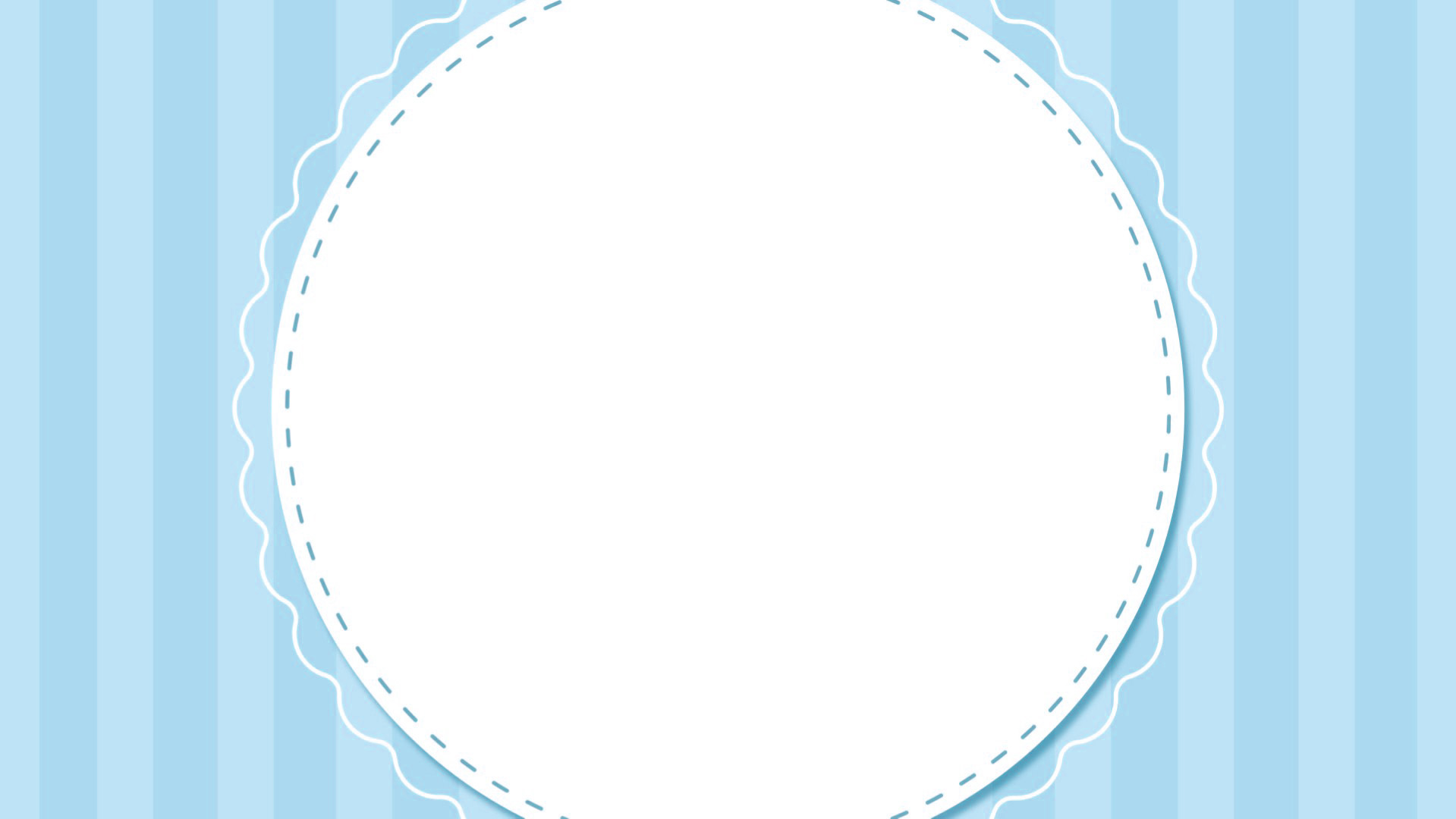 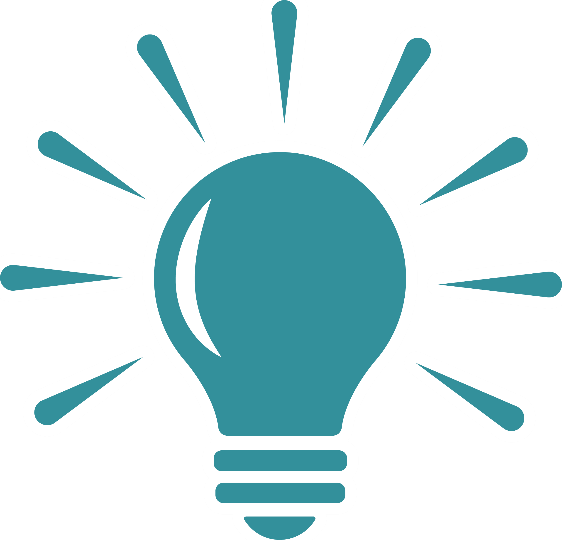 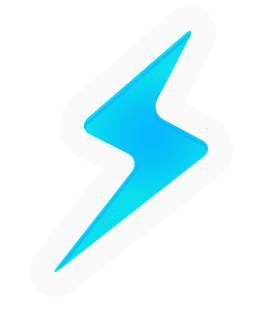 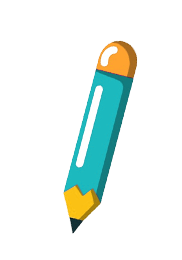 03
Viết theo quy trình
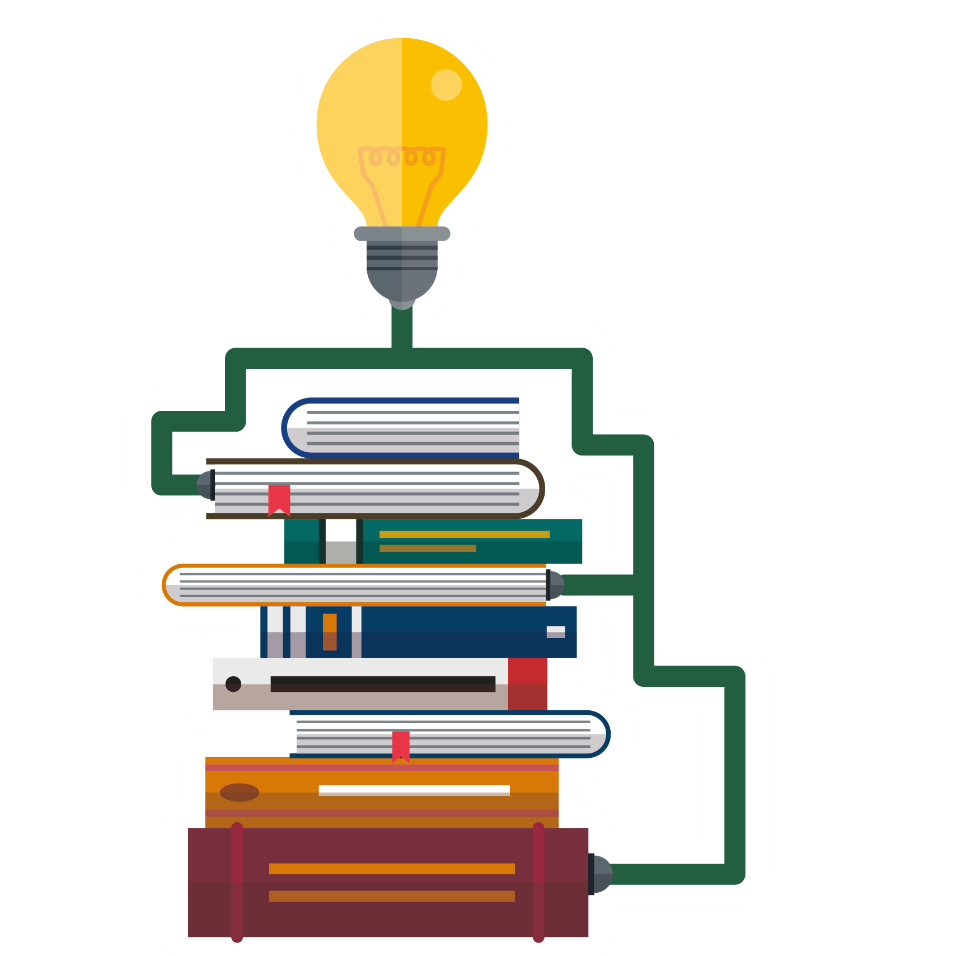 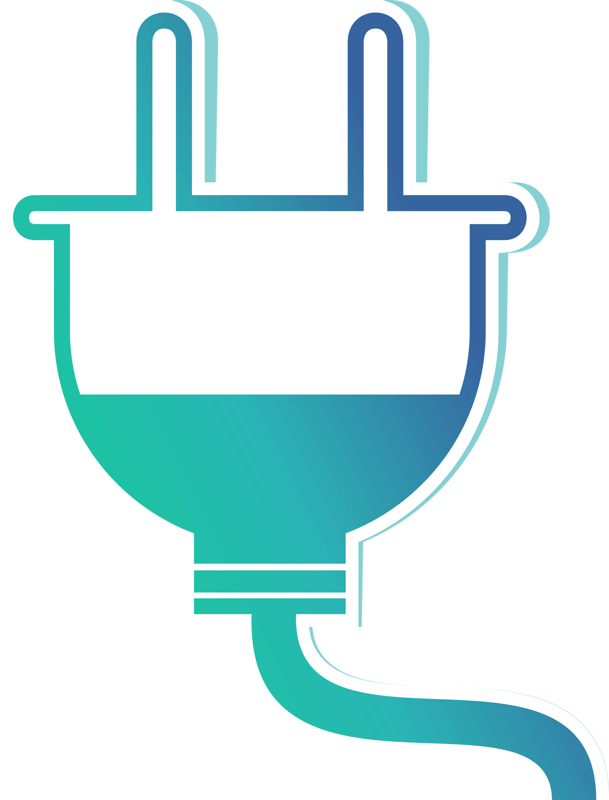 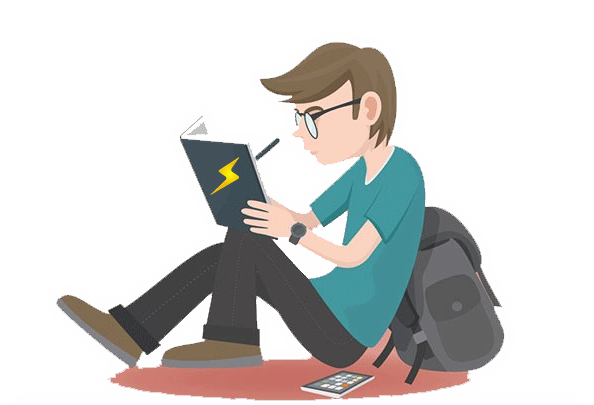 CÁC BƯỚC TIẾN HÀNH
Đọc kỹ đề bài để xác định:
Đề bài yêu cầu viết về vấn đề gì?
Kiểu bài nào?
Người đọc có thể là ai?
BƯỚC 1
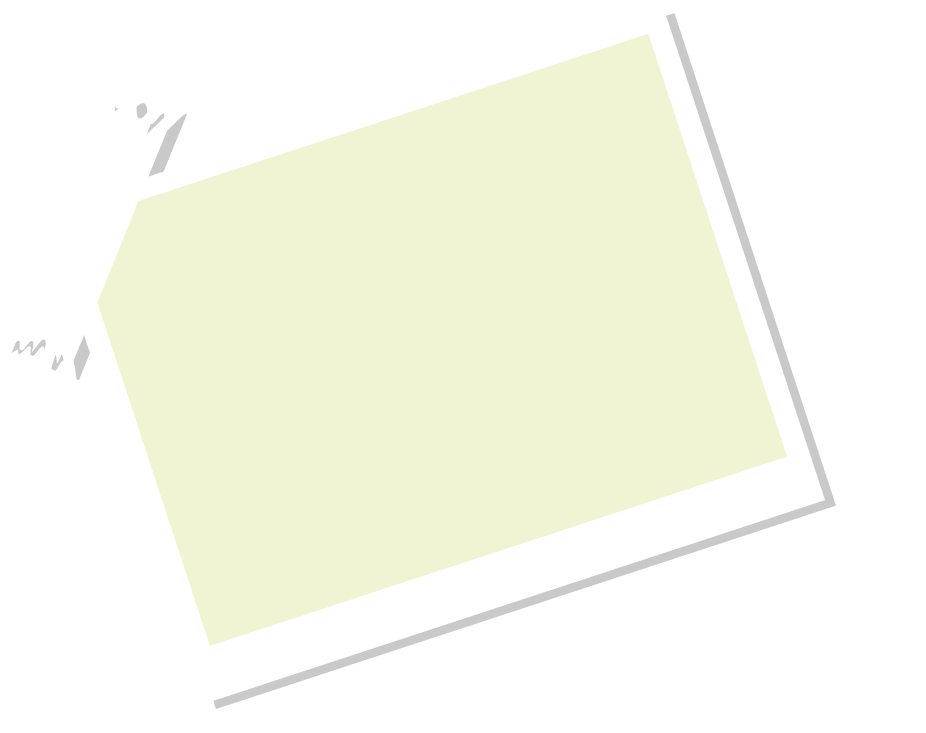 Chuẩn bị trước khi viết 
(Xác định nội dung đề tài, mục đích, thu thập tư liệu,…)
Tìm, đọc truyện cổ tích mà em yêu thích nhất.
CÁC BƯỚC TIẾN HÀNH
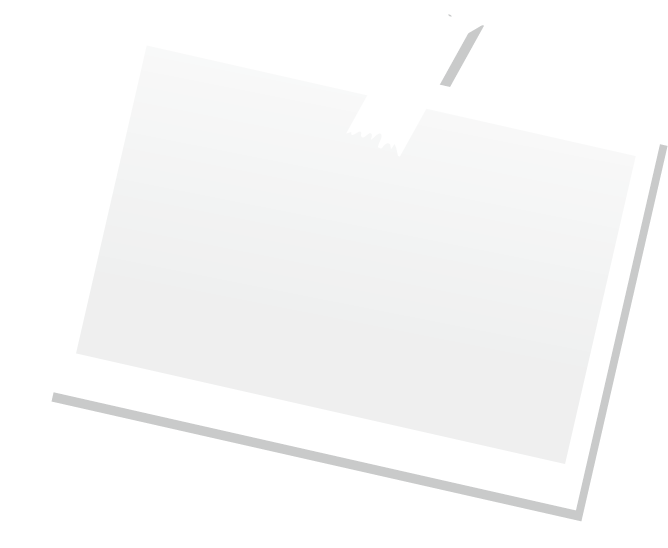 - Truyện gồm những sự việc gì? 
	- Các sự việc xảy ra theo trình tự 
	   nào?
	- Truyện kết thúc ra sao?
	- Cảm nghĩ của em về truyện?
Tìm ý
Giới thiệu: - Tên truyện
		  - Lí do muốn kể lại truyện
MỞ BÀI
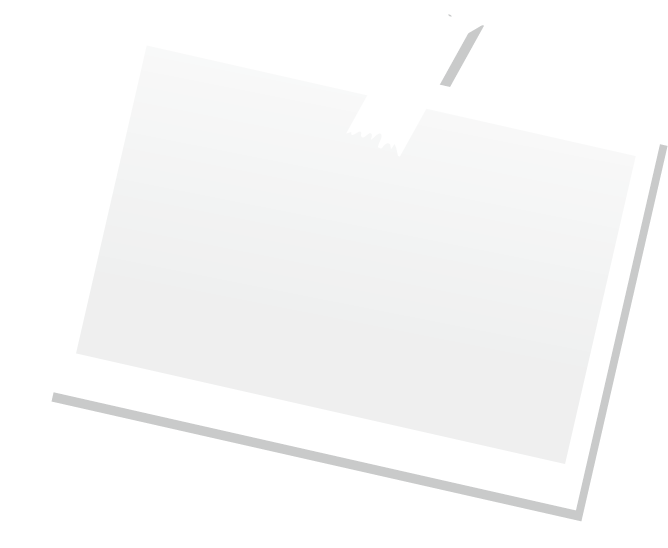 THÂN BÀI
Trình bày: 
	- Nhân vật
	- Hoàn cảnh xảy ra câu chuyện
Lập dàn ý
Kể chuyện theo trình tự thời gian: 
	- Sự việc 1
	- Sự việc 2
	- Sự việc 3
	- ………
KẾT BÀI
Cảm nghĩ về truyện vừa kể.
Các bước tiến hành
CÁC BƯỚC TIẾN HÀNH
BƯỚC 3
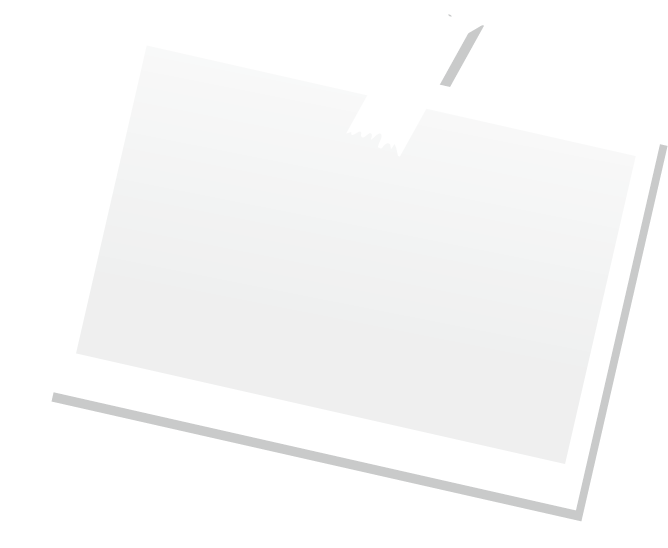 Xem lại và chỉnh sửa, rút kinh nghiệm
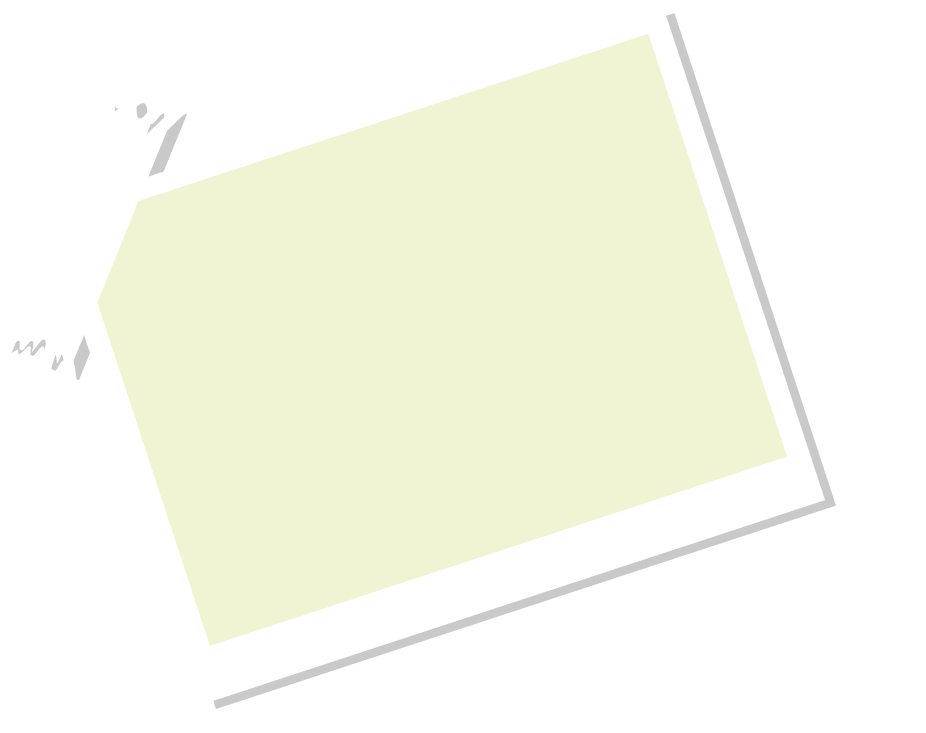 BƯỚC 4
Viết bài
- Dựa vào dàn ý trên, em hãy tập viết thành bài văn kể chuyện hoàn chỉnh.